MEETING SUMMARYASCO 2020, VIRTUAL MEETINGJoanne Chien, MSN, RN, GNP-BCStanford Health Care, Palo Alto, CA, USAHIGHLIGHTS FROM GU NURSES CONNECTMay 2020
2
DISCLAIMER
Please note: The views expressed within this presentation are the personal opinions of the author. They do not necessarily represent the views of the author’s academic institution or the rest of the GU NURSES CONNECT group.

This content is supported by an Independent Educational Grant from Bayer.

Joanne Chien does not have any relevant financial relationships to disclose.
3
HERO PHASE 3 TRIAL: RESULTS COMPARING RELUGOLIX, AN ORAL GnRH RECEPTOR ANTAGONIST, VERSUS LEUPROLIDE ACETATE FOR ADVANCED PROSTATE CANCERShore N, et al.ASCO 2020. Abstract #5602. Oral presentation
4
HERO STUDY: BACKGROUND
Androgen deprivation therapy (ADT) is the mainstay of treatment for advanced or metastatic prostate cancer1
Gonadotropin-releasing hormone (GnRH) agonists, such as leuprolide acetate, are the most commonly used ADT for medical castration. However they cause an initial testosterone surge with a delayed onset of castration and require depot injection2
Relugolix is an oral, GnRH receptor antagonist in development for the treatment of men with advanced prostate cancer3,4
HERO, a global, pivotal, phase 3 trial
Relugolix
360 mg loading dose on Day 1120 mg orally once dailyN=624
PrimaryendpointWeek 48
TestosteronerecoveryN=184
Primary endpoint: sustained castration (<50 ng/dL) through 48 weeks
Men with advancedprostate cancerN=934
2:1
Leuprolide Acetate
22.5* mg SC injection every 3 monthsN=310
SecondaryendpointsCastration Day 4, Day 15Profound castration Day 15PSA response Day 15FSH end week 24
*11.25 mg in Japan and Taiwan
ADT, androgen deprivation therapy; FSH, follicle stimulating hormone; GnRH, gonadotropin-releasing hormone; PSA, prostate specific antigen; SC subcutaneous  
1. Schröder F, et al. BJU Int 2012; 109(Suppl 6):1-12; 2. Shore N, et al. Prostatic Dis 2013; 16: 7-15; 3. Shore N, et al. ASCO 2020. Abstract #5602. Oral Presentation; 4. Shore N, et al. N Engl J Med 2020. DOI: 10.1056/NEJMoa2004325
5
HERO STUDY: RESULTS
PRIMARY ENDPOINT
SECONDARY ENDPOINTS
90%
Primary endpoint success criterion:Relugolix lower boundary of 95% CI ≥90%
Difference between treatments demonstrated non-inferiority and superiority of relugolix to leuprolide [7.9 %; 95% CI: 4.1-11.8%, p<0.001]
CI, confidence interval; FSH, follicle stimulating hormone; IU, international unit; PSA, prostate specific antigen
Shore N, et al. ASCO 2020. Abstract #5602. Oral Presentation; Shore N, et al. N Engl J Med 2020. DOI: 10.1056/NEJMoa2004325
HERO STUDY: RESULTS
TIME COURSE OF TESTOSTERONE
Testosterone recovery substudy (N=184)
500
Relugolix (N=137)
Leuprolide (N=47)
400
Relugolix (N=622)
Leuprolide (N=308)
300
Mean testosterone levelswith 95% CIs (ng/dL)
600
200
100
500
0
400
0
W49(End of Treatment)
30 Dayfollow-up
60 Dayfollow-up
90 Dayfollow-up
Mean testosteronelevels with 95% CIs (ng/dL)
300
Study visit
200
100
0
B
W1
W3
W5
W9
W13
W17
W45
W49
W53
Study visit
End of treatment
50 ng/dL = castrate level; 280 ng/dL = lower limit of normal range B, baseline; W week
SAFETY SUMMARY
Safety and tolerability profiles of relugolix and leuprolide were similar
MACE were experienced by 2.9% relugolix group versus 6.2% leuprolide group
CI, confidence interval; MACE, major cardiovascular adverse events
Shore N, et al. ASCO 2020. Abstract #5602. Oral Presentation; Shore N, et al. N Engl J Med 2020. DOI: 10.1056/NEJMoa2004325
7
HERO STUDY: CONCLUSIONS
Relugolix achieved castration as early as Day 4
Compared to leuprolide, relugolix achieved superiority for:
Sustained castration rates
Castration (<50 ng/dL) and profound castration (<20 ng/dL) by Day 15
PSA response (decrease of >50%) by Day 15
Testosterone recovery within normal range (54% vs 3%) at 90 days
Relugolix treatment was well tolerated
54% reduction in the risk of MACE with relugolix treatment compared with leuprolide
Take home messages:
Discuss the Pro’s and con’s of treatment options with patients (inc. cost-effectiveness and adherence)
Consider relugolix in patients with severe hypersensitivity reactions to injections and significant cardiovascular history
Possibly use as intermittent ADT given the fast testosterone recovery
ADT, androgen deprivation therapy; MACE, major cardiovascular adverse events; PSA, prostate specific antigen 
Shore N, et al. ASCO 2020. Abstract #5602. Oral Presentation; Shore N, et al. N Engl J Med 2020. DOI: 10.1056/NEJMoa2004325
8
PHASE 2 TRIAL OF LENVATINIB PLUS PEMBROLIZUMAB FOR DISEASE PROGRESSION AFTER PD-1/PD-L1 IMMUNE CHECKPOINT INHIBITORIN mccRCCLee C-H, et al. ASCO 2020. Abstract #5008. Oral presentation
mccRCC, metastatic clear cell renal carcinoma
9
STUDY 111/KEYNOTE-146: BACKGROUND
RENAL CELL CARCINOMA COHORT
Modulation of vascular endothelial growth factor (VEGF)–mediated immune suppression via angiogenesis inhibition may augment the activity of immune checkpoint inhibitors (ICI)1
Lenvatinib (LEN), a multikinase VEGF receptor inhibitor, plus everolimus is approved for advanced renal cell carcinoma (RCC) after one prior anti-angiogenic therapy.2 Pembrolizumab (PEM), an anti-PD-1 antibody, plus axitinib is approved as first-line therapy of advanced RCC3
Study 111/KEYNOTE-146 is a multicentre, open-label, single-arm phase 1b/2 trial evaluating the efficacy and safety of LEN (20 mg/d) in combination with PEM (200 mg intravenously every 3 weeks) in patients with selected solid tumours4 
Results of the expansion cohort (n=104) of mccRCC patients from study 111/KEYNOTE-146 who had progressed after ICI therapy are reported4
Primary endpoint: Objective response rate (ORR) at week 24 by irRECIST
Secondary endpoints: ORR, PFS, OS, safety and tolerability
ICI, immune checkpoint inhibitor; irRECIST, Immune-related Response Evaluation Criteria In Solid Tumours; LEN, Lenvatinib; mccRCC, metastatic clear cell renal cell carcinoma; ORR, objective response rate; OS, overall survival; PD-1, programmed cell death protein-1; PEM, pembrolizumab; PFS, progression free survival; VEGF, vascular endothelial growth factor. 1. Taylor M, et al. J Clin Oncol 2020;38:1154-63;  2. Lenvatinib Prescribing Information Feb 2020;  3. Pembrolizumab Prescribing Information Apr 2020;  4. www.clinicaltrials.gov (NCT02501096)
10
STUDY 111/KEYNOTE-146: RESULTS
RENAL CELL CARCINOMA COHORT
SAFETY DATA
EFFICACY DATA
*Grade 5 TRAEs: upper gastrointestinal haemorrhage and sudden death
CI, confidence interval; DOR, duration of response; irRECIST, Immune-related Response Evaluation Criteria In Solid Tumours; NR, not reached; ORR, objective response rate; OS, overall survival; PFS, progression free survival; TRAE, treatment related adverse event
Lee C-H, et al. ASCO 2020. Abstract #5008. Oral Presentation
11
STUDY 111/KEYNOTE-146: CONCLUSIONS
RENAL CELL CARCINOMA COHORT
Lenvatinib plus pembrolizumab demonstrated promising anti-tumour activity in patients with mccRCC with disease progression following PD-1/PD-L1 ICI therapy
Adverse event profile of the combination treatment was consistent with other studies. No new safety signals were detected
A phase 3 study is evaluating the combination for first-line treatment in advanced RCC (NCT02811861)
Take home messages:
Consider Lenvatinib plus pembrolizimub in patients with a clear cell histology following disease progression after first line ICI therapy
For patients who have tolerated IO very well, this allows continuation of IO by combining with a different TKI
ICI, immune checkpoint inhibitor; IO, immuno-oncology; mccRCC, metastatic clear cell renal cell carcinoma; PD-1, programmed cell death-1; PD-L1, programmed death ligand-1
Lee C-H, et al. ASCO 2020. Abstract #5008. Oral Presentation
12
IMPACT OF AN IO EDUCATION/MONITORING PROGRAM ON PATIENTS SELF-EFFICACY AND ADVERSE EVENT REPORTING FROM IMMUNE CHECKPOINT INHIBITORSCheema PK, et al. ASCO 2020. Abstract #2032. Poster presentation
IO, immuno-oncology
13
BACKGROUND
Use of immune checkpoint inhibitors (ICIs) is associated with serious adverse events related to excessive immune activation, known as immune-related adverse events (irAEs)1
Communication of these irAEs to patients is important to aid early detection and management
METHODS
A standard nursing immuno-oncology (IO) education and monitoring program was implemented at a single Canadian centre between May 2018-Dec 2019
Pts ≥18 years
prescribed ICI for cancer
Baseline nursing assessment & education class conducted
High risk patients (risk of grade 3/4 irAE ≥ 20%) weekly nurse calls
CBI-B assessment used to evaluate patient’s self-efficacy
N=80, median follow up 4.1 months
CBI-B, cancer behaviour inventory-brief version; ICI, immune checkpoint inhibitors; IO, immuno-oncology; irAEs, immune-related adverse events
1. Connolly C, et al. Front Oncol 2019; 9: doi: 10.3389/fonc.2019.00530;  2. Cheema PK, et al. ASCO 2020. Abstract #2032. Poster Presentation
14
RESULTS
Significant improvement in CBI-B scores pre- and post-assessment/education (p<0.001) which was maintained over time
CBI-B, cancer behaviour inventory-brief version; CT, chemotherapy; ER, emergency room; ICI, immune checkpoint inhibitors; irAE, immune-related adverse event; NSCLC, non-small cell lung cancer; PD-1, Programmed cell death protein 1; PD-L1, Programmed cell death ligand 1; RCC, renal cell carcinoma
Cheema PK, et al. ASCO 2020. Abstract #2032. Poster Presentation
15
CONCLUSIONS
A standardised IO baseline assessment, education and monitoring program resulted in improved patient self-efficacy
Most irAEs were detected by self-reporting and proactive calls

This IO program can be a model for other oncology programs
Take home messages:
With a diverse patient population, it is key is to incorporate a standardised nursing assessment and education program with proactive follow up to improve patients understanding of treatment toxicities
IO, immuno-oncology; irAE, immune-related adverse event
Cheema PK, et al. ASCO 2020. Abstract #2032. Poster Presentation
16
REACH THE CONNECTS VIA TWITTER, LINKEDIN, VIMEO & EMAILOR VISIT THE GROUP’S WEBSITEhttp://www.theconnects.info
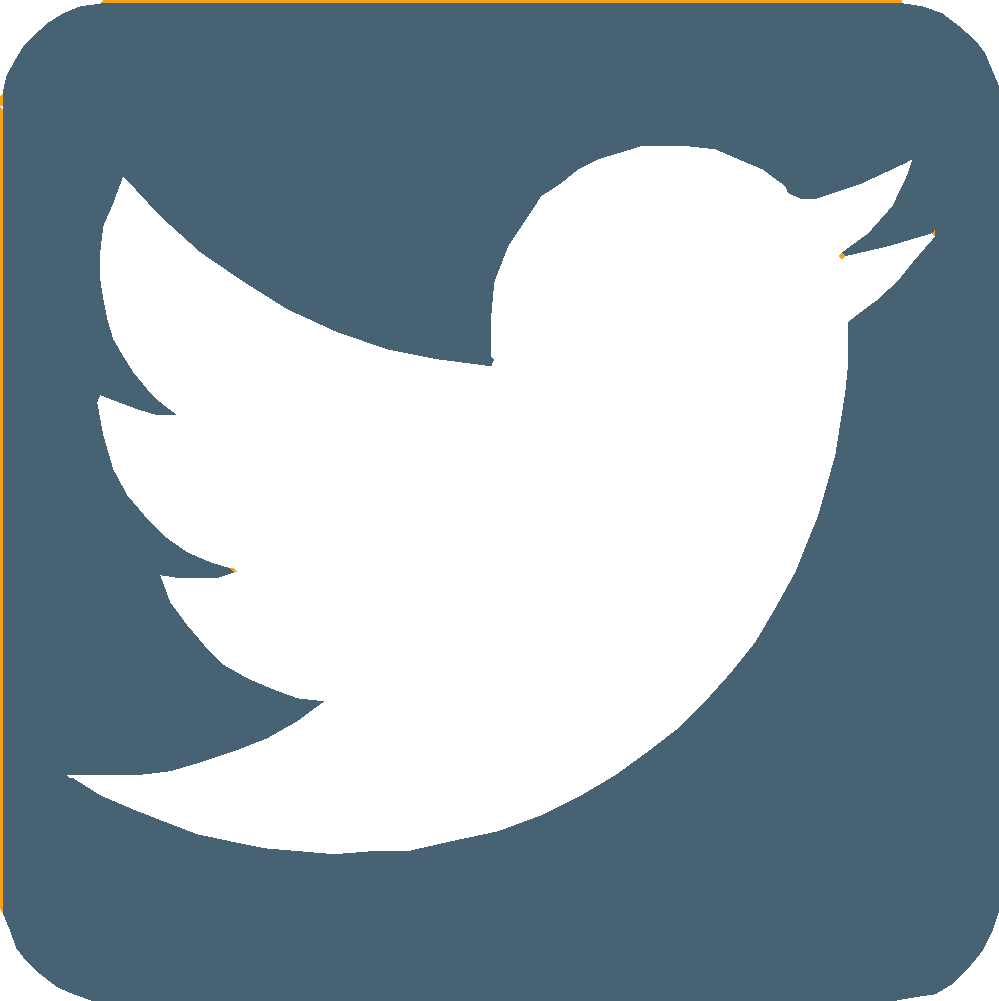 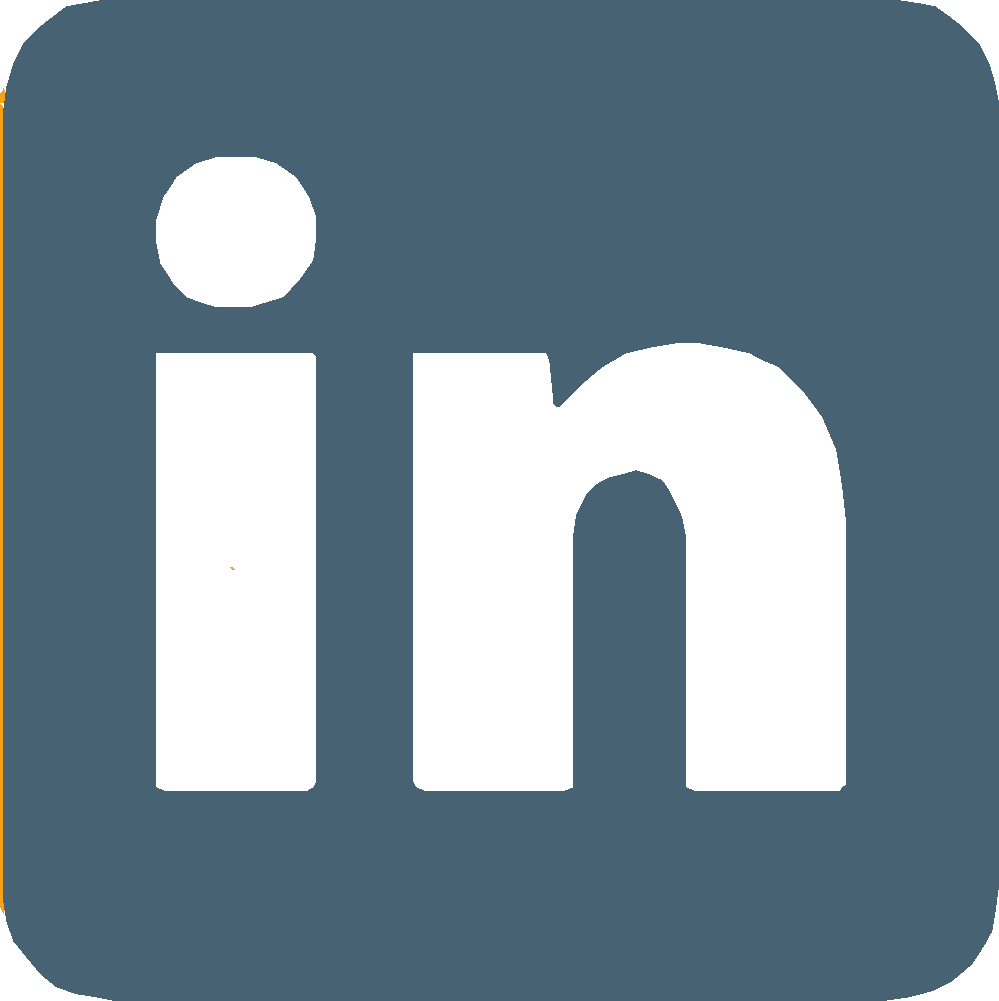 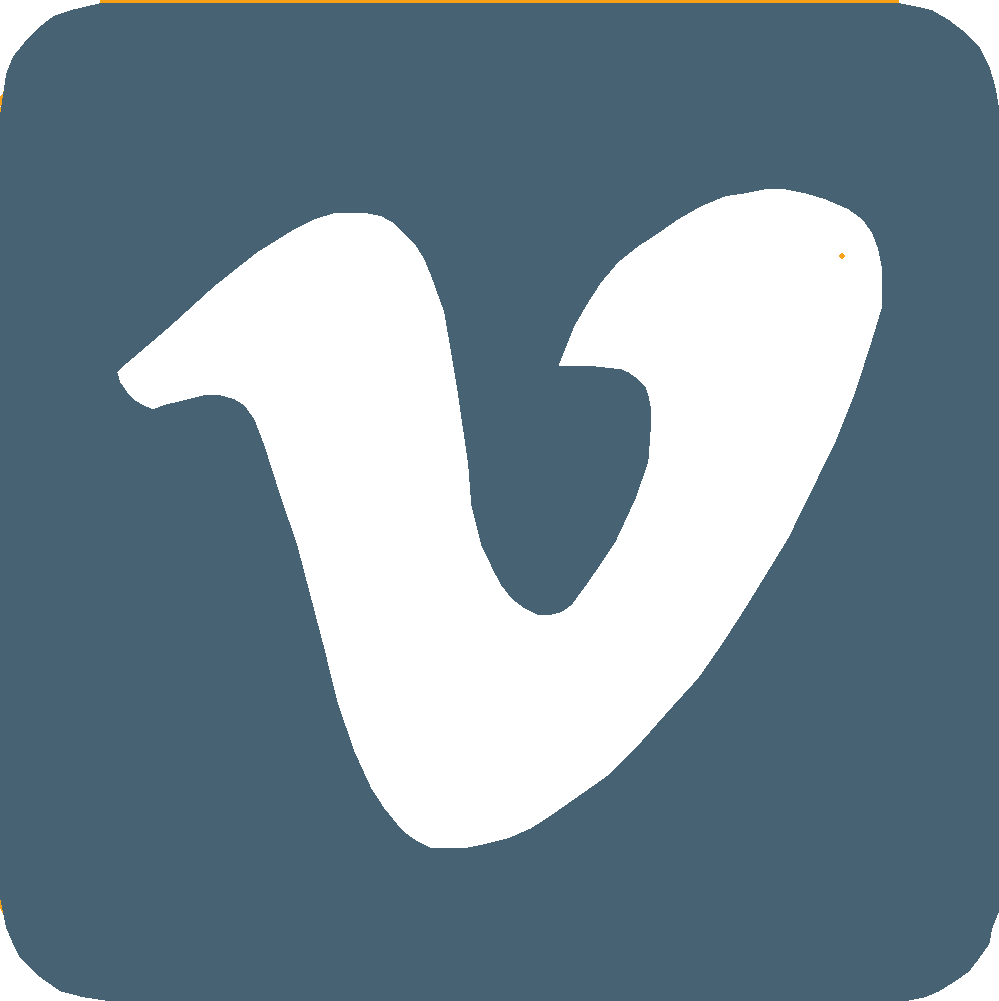 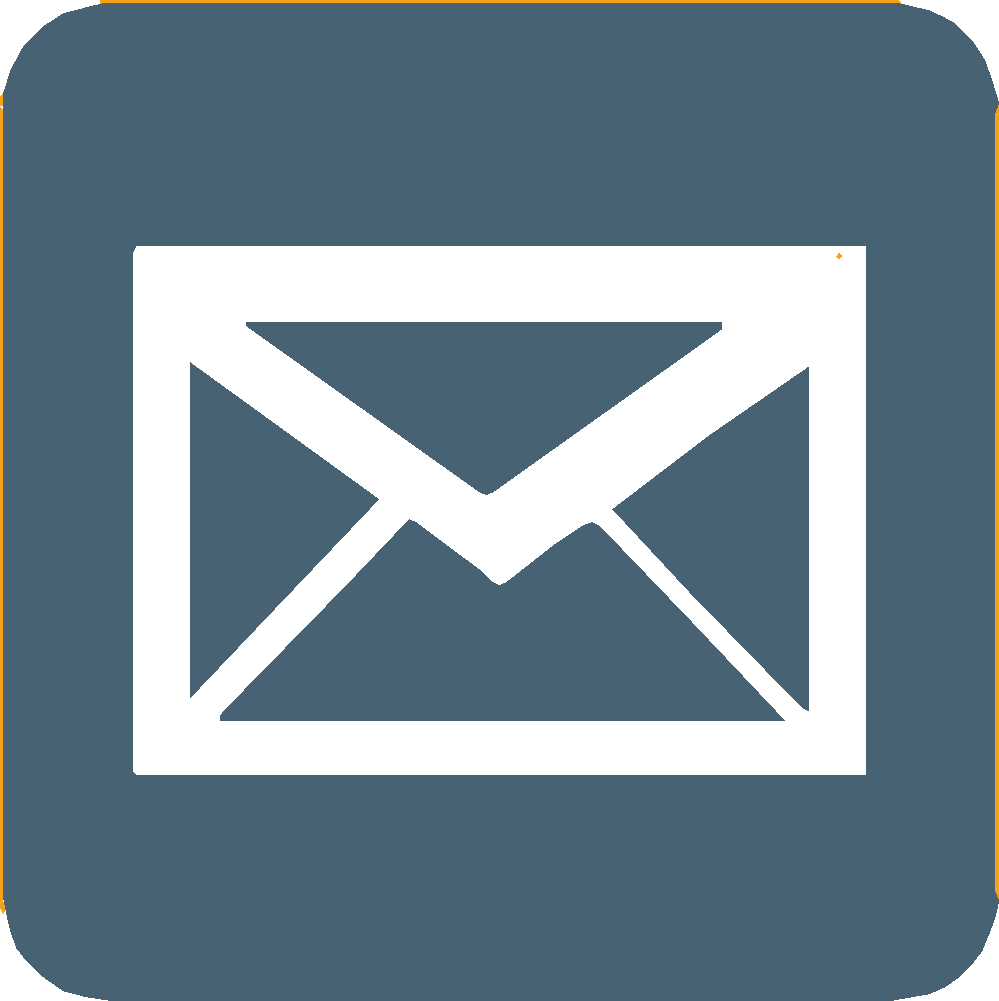 Emailsam.brightwell@cor2ed.com
Find a channel for each CONNECT group on Vimeo
Follow each CONNECT group on LinkedIn
Find each CONNECT group on Twitter
17